Навигатор дополнительного образования детей
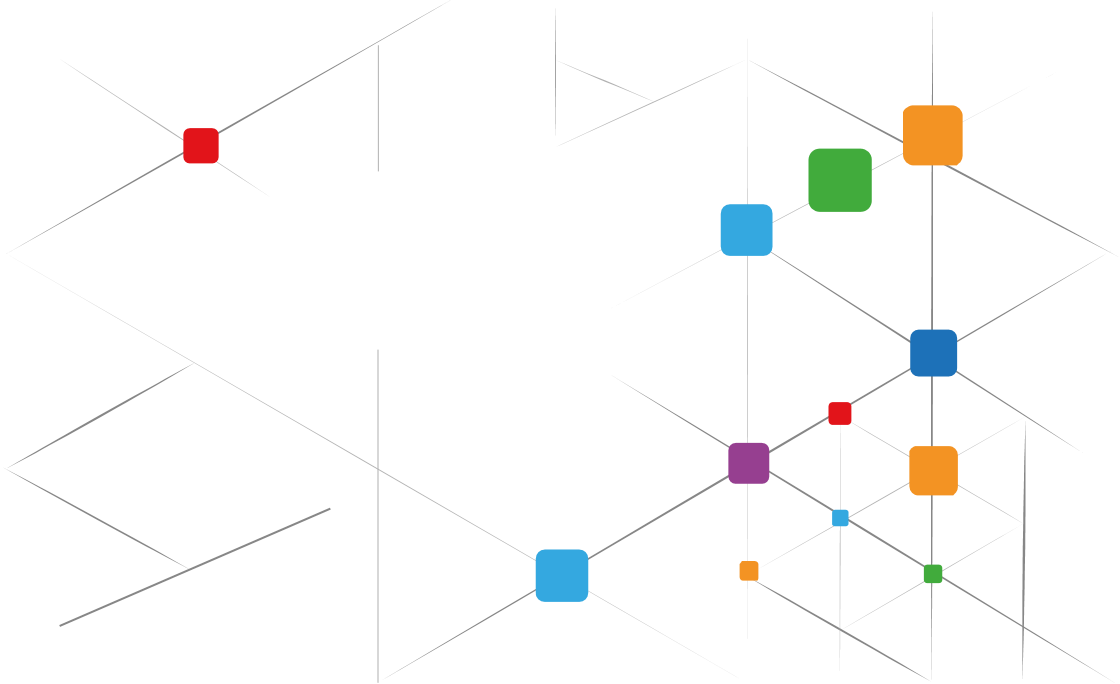 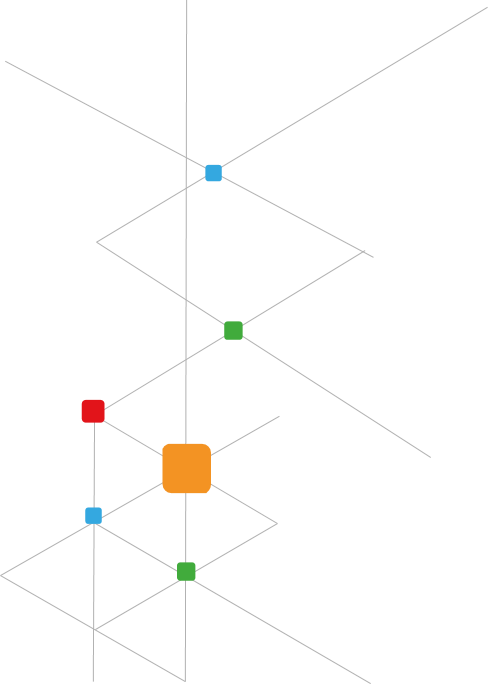 Персонифицированное финансирование дополнительного образования детей
в общеобразовательных школах в 2020 году
Читинский район
Механизм перечисления средств
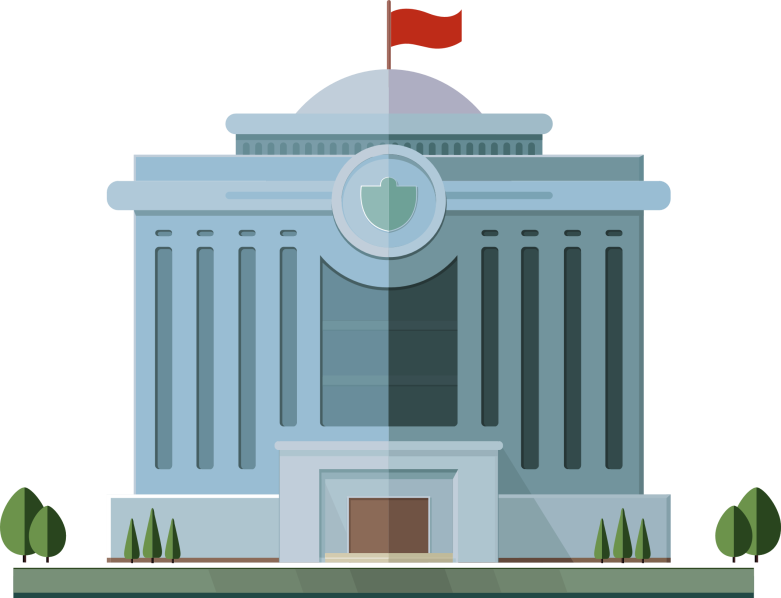 Субвенция
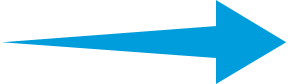 Муниципальное 
задание
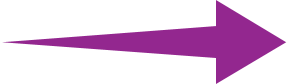 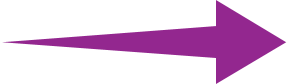 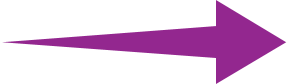 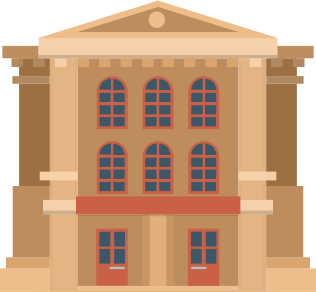 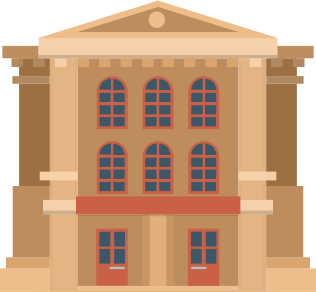 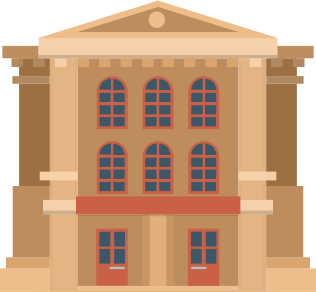 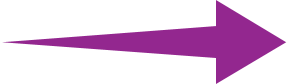 ….
Школа N
Школа 2
Школа 1
Сертификат
Электронная реестровая запись, устанавливающая возможность ребенка получать образовательные услуги в определенном объеме (в рублях)
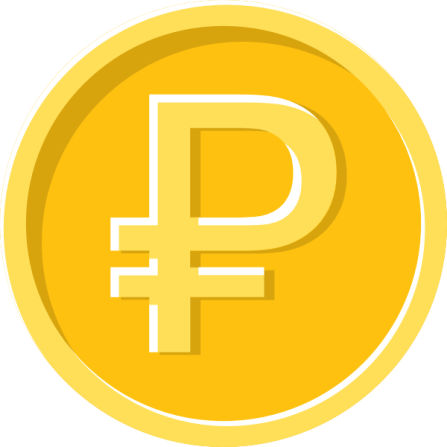 Должен покрывать определенный объем услуг 
(программу ДО целиком)
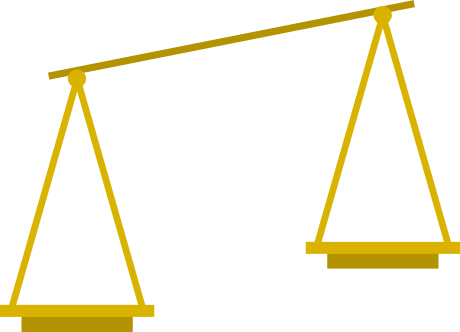 Может отличаться в зависимости от муниципалитета
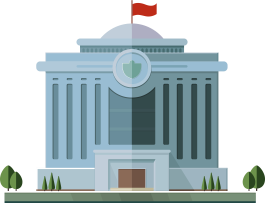 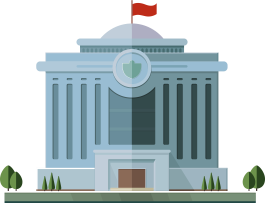 2 статуса сертификата
Сертификат учета:
Позволяет записываться на любые программы ДО за счет муниципального задания или платные
Ведется персонифицированный учет
Сертификат финансирования:
Дополнительно можно записываться на программы, переведенные на ПФ
Основное ограничение – объем средств на сертификате
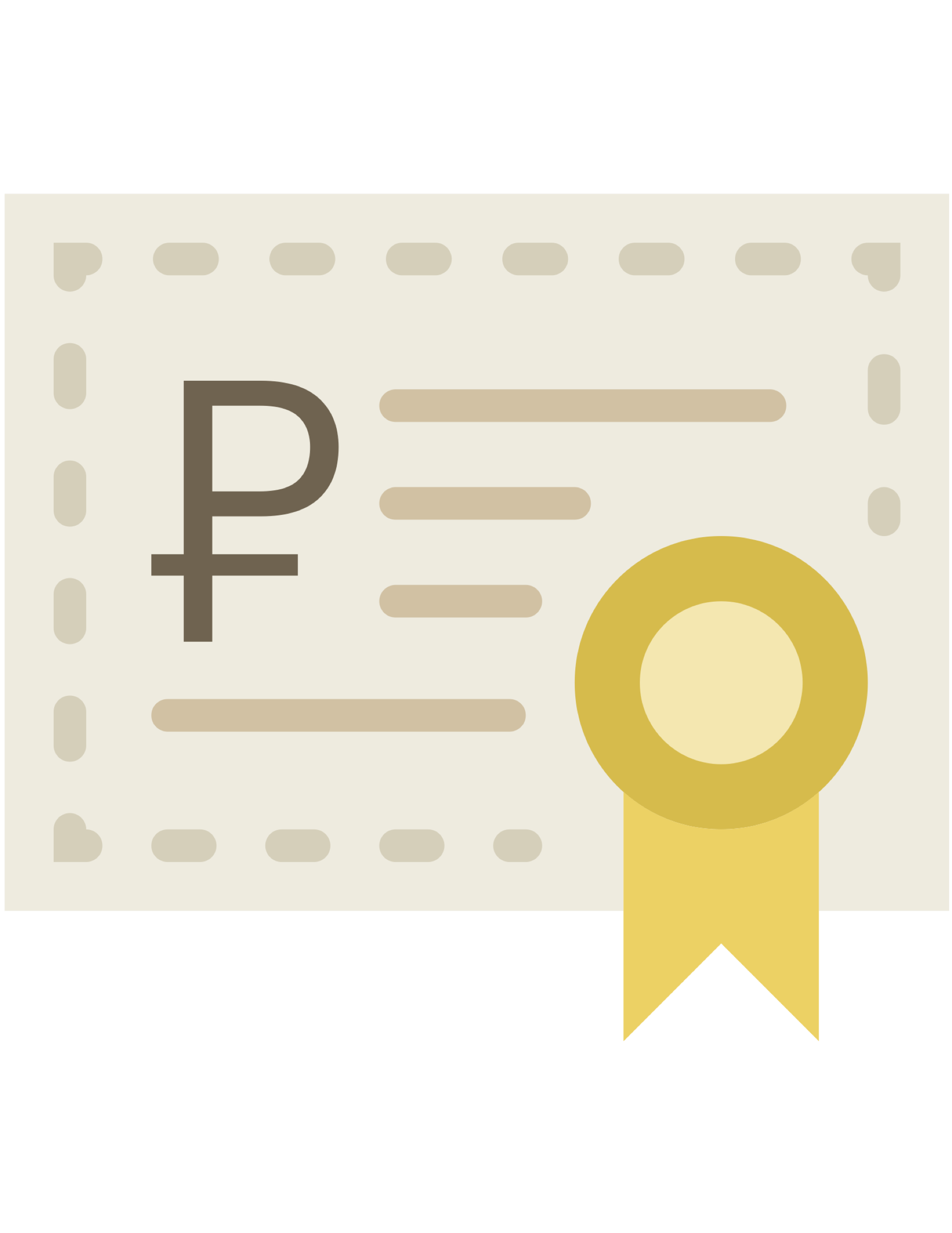 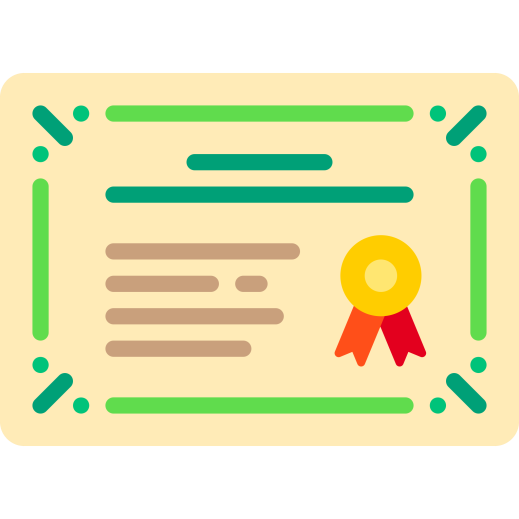 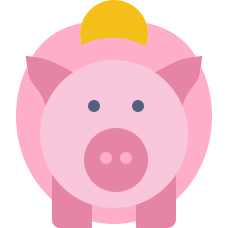 +
=
Может отличаться в зависимости от муниципалитета (можно тоже обыграть символично)
Как определяется стоимость программ ДО
Нормативно-подушевое финансирование
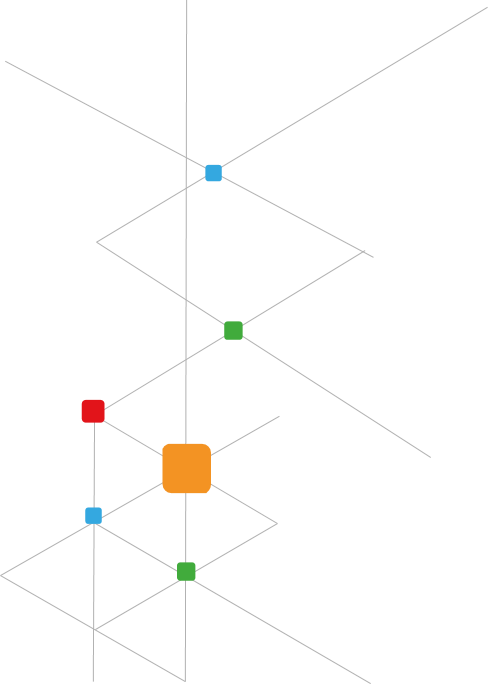 Нормативные затраты в расчете на 1 человеко-час реализации дополнительной общеразвивающей программы:
определяются по методике ВШЭ в каждом муниципалитете и на уровне субъекта РФ (для частников и госучреждений)
в разрезе направленностей
учитывают особенности реализации программ
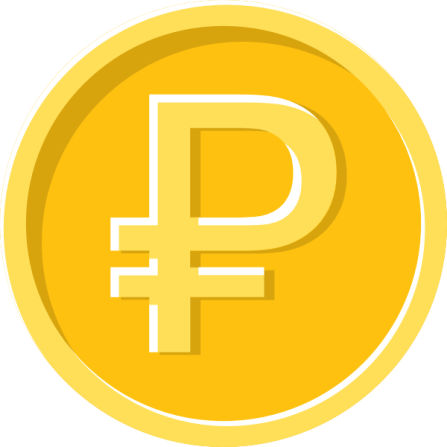 Цена образовательной услуги может быть установлена поставщиком 
меньше норматива затрат
Основные шаги дорожной карты
Расчет «Сходимости модели ПФ ДОД» на основе данных о нормативных затратах, утвержденных муниципалитетом и данных о реализуемых программах
Регистрация в ЕИСДОП

	Заведение программ в ЕИСДОП
Прохождение НОКО программ
Проведение информационной кампании
Заключение договоров с родителями
Принятие локальных актов
Подготовка данных о программах школы
Необходимо для общего расчета по ПФ ДОД 
в муниципальном образовании
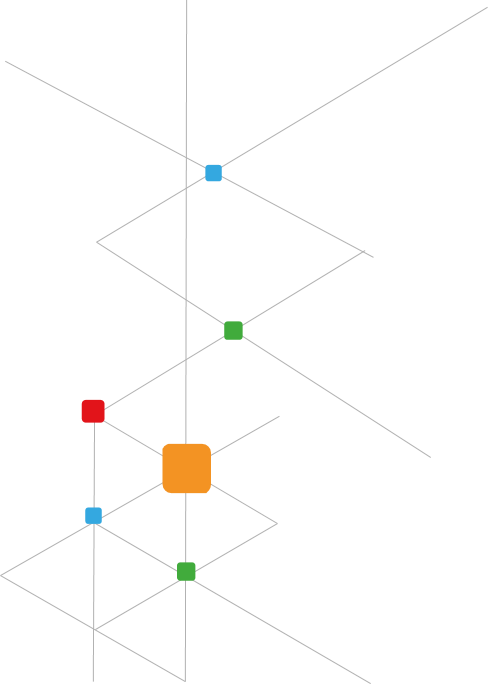 Скачать шаблон таблицы Excel: https://yadi.sk/i/EXK2CR98pRWK8A 
Заполнить таблицу программами, которые школа планирует реализовывать в течение КАЛЕНДАРНОГО 2020 года
Направить заполненную таблицу в Муниципальный опорный центр ответственному за внедрение ПФ
НОКО программ
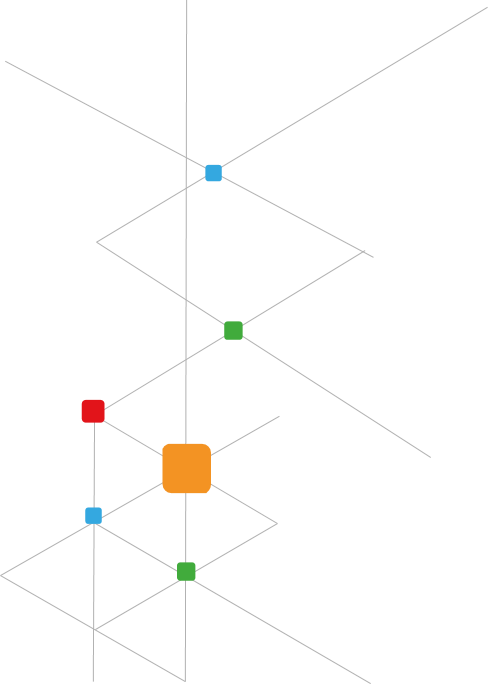 Загрузить данные о программе в ЕИСДОП
Получить оценки экспертов, если необходимо – доработать программу
После успешного прохождения НОКО можно осуществлять зачисление по программам
Принятие локальных актов школы
Необходимо для введения ПФ ДОД в школе
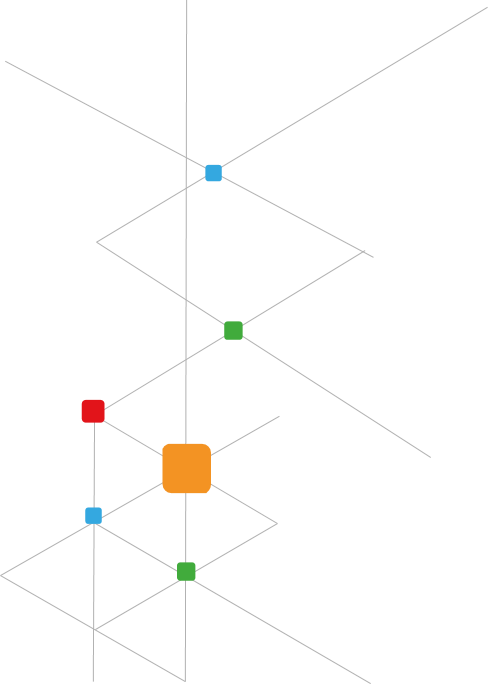 Скачать шаблоны локальных актов: https://yadi.sk/d/e1z0NzQ7peKQ3Q
Ознакомиться с «Рекомендациями…»
Принять приказ о назначении ответственных и утверждении форм заявлений и договора
Принять изменения в Правила приема обучающихся на дополнительные общеразвивающие программы (при отсутствии принять новый документ на основе шаблона)
Принять изменения в Положение об оплате             труда (стимулирующие выплаты)
Проведение информационной кампании
Крайне важно донести информацию 
через различные каналы
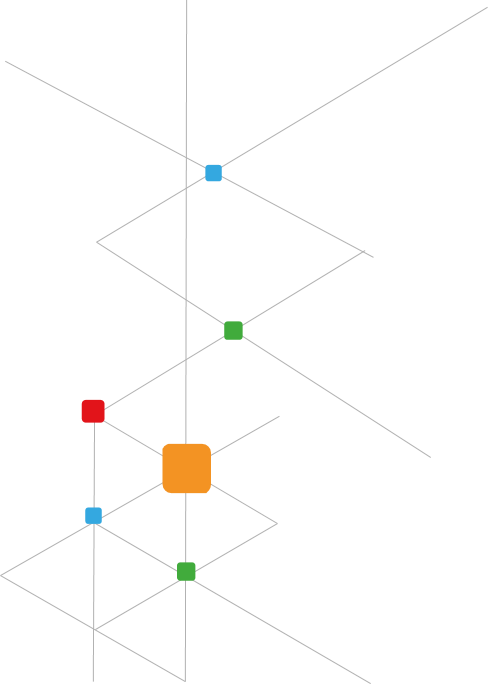 Подготовить материалы для инфокампании:
Ознакомиться с «ПФ для родителей…»
Донести до родителей информацию на 	родительских собраниях
Распространить печатные материалы (Буклет)
Опубликовать в соцсетях и на сайте школы